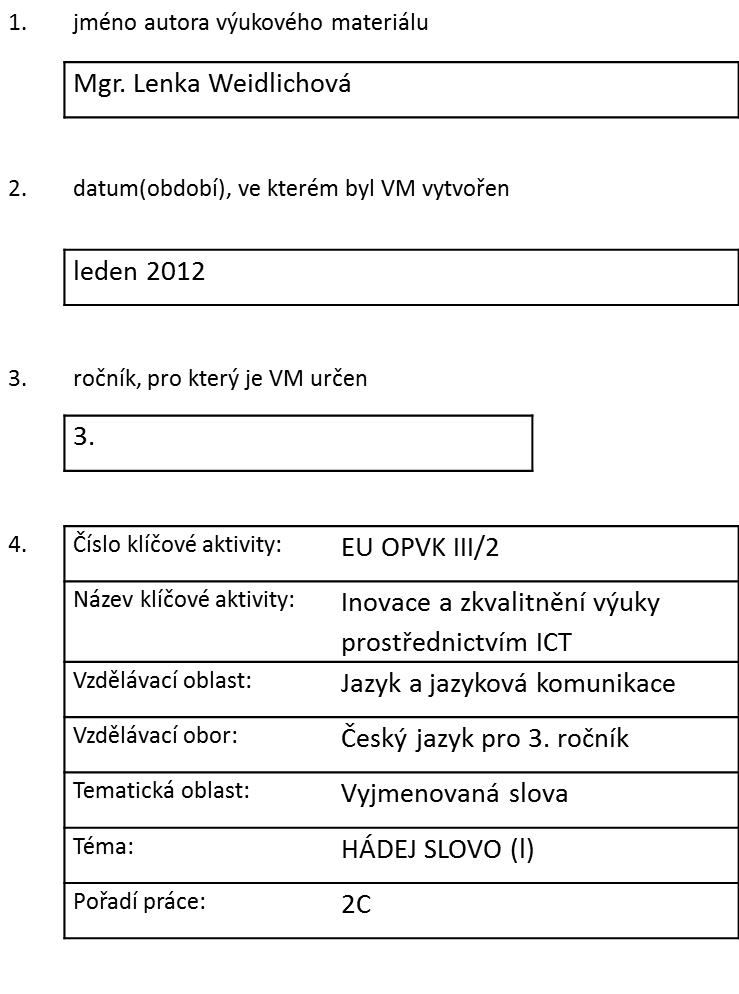 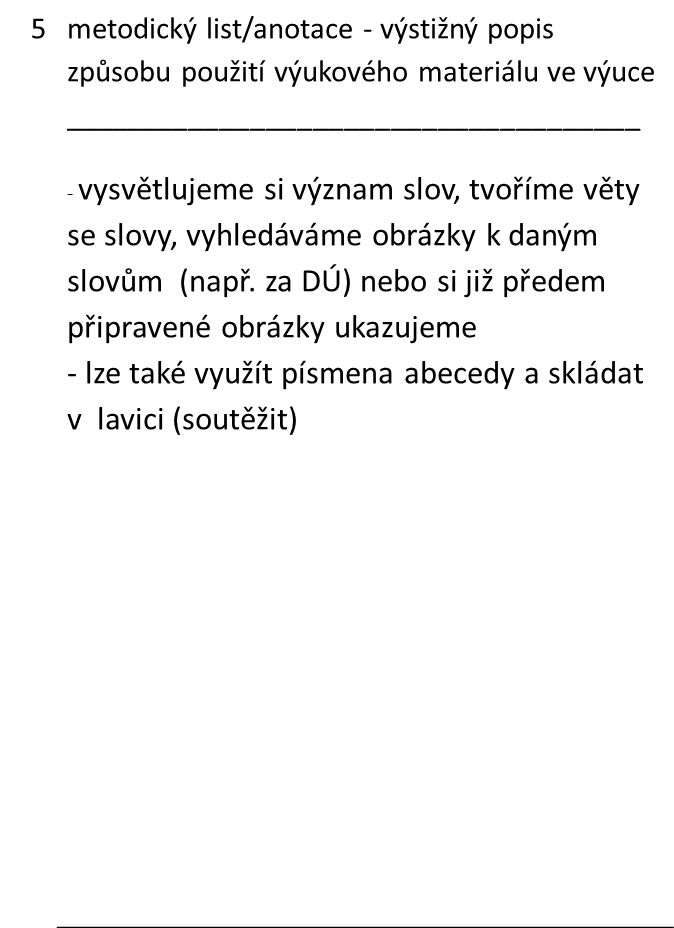 středně velký pták
široce rozšířený na velkém území Eurasie, v Indonésii, Austrálii a severní Africe
lesklé černé peří
bílý zašpičatělý zobák a čelní štítek
Y
Y
A
Y
S
A
L
Y
S
K
A
lidově se označuje jako kůrovec
druh hmyzu z čeledi kůrovci
válcovité, černohnědě zbarvené tělo
z lesnického pohledu považován za škůdce
vyskytuje se v Evropě, Asii
Ý
Ý
O
O
O
Ý
Ý
U
O
O
Ý
R
Ž
O
K
L
O
Ý
O
O
U
T
město ležící v severozápadní části Jihočeského kraje
leží na řece Volyňce
bohaté historické jádro
O
O
Y
O
Y
Ě
V
O
L
Y
N
Ě
zdobený vodorovný pás
prkénko k sestavování parketové podlahy
Y
L
Y
L
Y
S
V
L
Y
S